第九單元    天地有大美
─蔣勳和你談生活美學
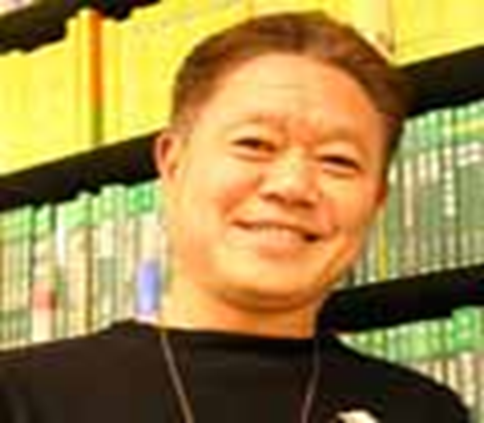 有關蔣勳
是台灣知名推動美學的作家、教育家
《天地有大美》是美學大師蔣勳首部生活美學力作，集結了蔣勳2004年在IC之音主持的「美的沉思－－蔣勳時間」
鼓勵大眾從生活細微面出發，蔣勳公開自己力行生活美學的體驗與心得，將「美」拉近到食、衣、住、行的層次，而能過一個有質感、有品味的生活。，
《美的覺醒》這本書則是蔣勳透過味覺、聽覺、嗅覺、觸覺和視覺五種感覺來體驗「美」。講求美好生活的新視野、新心法。
美的覺醒
我們生活裡常常有機會用到一個字，就是「美」。「美」究竟是什麼？
「美」常常停留在一種感覺的狀態。所謂「感覺」就是說：我感受到了！
美，有沒有可能幫助拿掉壓力，在美的世界當中，感覺到生命本元的一種熱情、生命本元的一種渴望和追尋？
1.味覺之美；2.聽覺之美；3.嗅覺之美；4.觸覺之美；5.視覺之美
味覺之美
很多兒童都不喜歡吃苦瓜，不喜歡苦味的東西。
可是很奇怪的，隨著生命的成長，我們會開始接納「苦」這個重要的味覺。苦，畢竟是生命經驗中不可或缺的一部份。
聽覺之美
潮汐的漲退是有聲音的，我們叫做海潮音，是一種美麗的聲音。《聆聽天籟》，還有其他美麗的聲音，像風吹過深深的竹林，像春天黃鶯鳥在樹林裡面的齊鳴....
 所有大自然的聲音，其實都是有秩序的聲音。我們應該從這樣的聲音裡面找回自我。
嗅覺之美
與其他感官相較，味覺及視覺都需要靠得近才能夠觸及，但嗅覺感應的距離卻能拉得遠遠的；
我們有時候會覺得遙遠地方傳來了某一種氣息，然後就可以透過嗅覺去感覺它。
我發現很多人拿著聞香杯聞茶香的時候，雙眼是閉著的… 這說明嗅覺的記憶並不需要視覺來提醒，它其實比視覺更強烈。
觸覺之美
在法國讀書的時候，有位老師在一個布袋裡面裝了許多的物品，他說可能有海綿、石頭、紙張等等。他要我們將手伸進布袋裡觸摸，確定摸到的是什麼東西而且還要說出這件東西的顏色。
在那一個小時的課堂當中，我將手放在布袋裡 摸著各種東西，從形狀、質感等各種線索在記憶中搜尋，我發現我恢復了我的觸覺。
視覺之美
我相信一個孩子站在花的前面，他會懂得許許 多多的生命。

觀察一朵花的綻放，對生命的誕生寄予祝福； 花開時刻，他懂得珍惜，花落凋謝，他領悟這是生命的必然。豁達的心態在生命裡產生了智慧。
美，常常是一種智慧
美，常常是一種智慧，而非知識。在現實社會中，我們常常要求孩子分數考高一點，賽跑跑快一點，用分數、數字來衡量競爭的結果。
「美，卻是看不見的競爭力。」美，使一個人的生命充滿聽覺、視覺、嗅覺、味覺等各種不同心靈感受的庫存。當有一天孩子長大了，想從心靈庫存提領出美的時候 他覺得源源不絕……
美其實是一種分享
我們可藉以學習成為身心五感皆平衡的人，學習著去感受美、欣賞美、分享美，我們才能感覺到生命本元的一種熱情，「美」在我們的己身，也就是一個自我完成的過程。